Important announcements from our new 
Unit President, Ashley Erwin – November 15, 2023
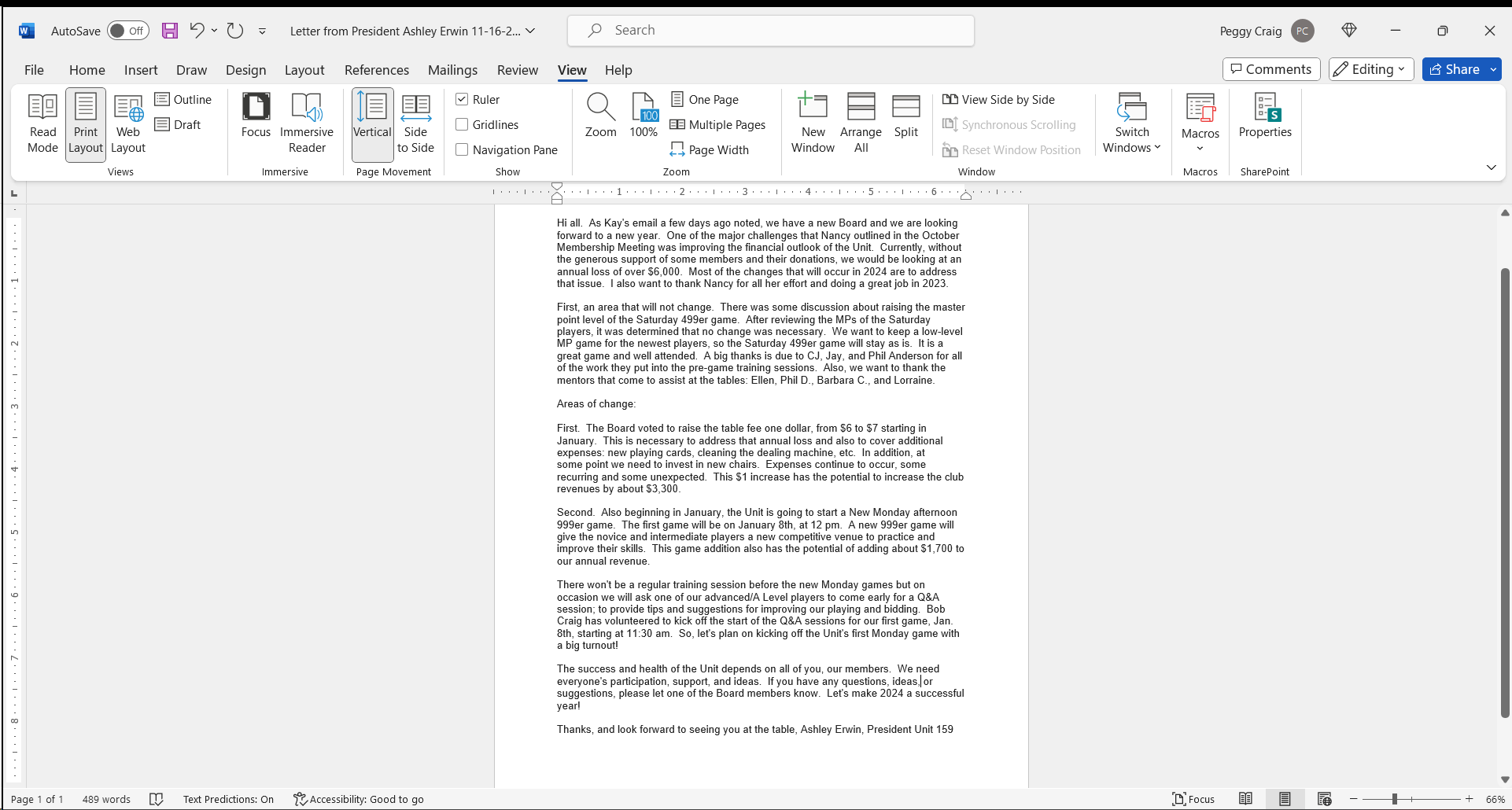